Comment créer sa gobicarte ?
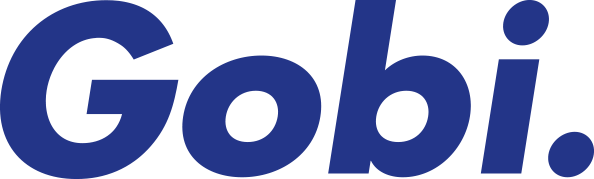 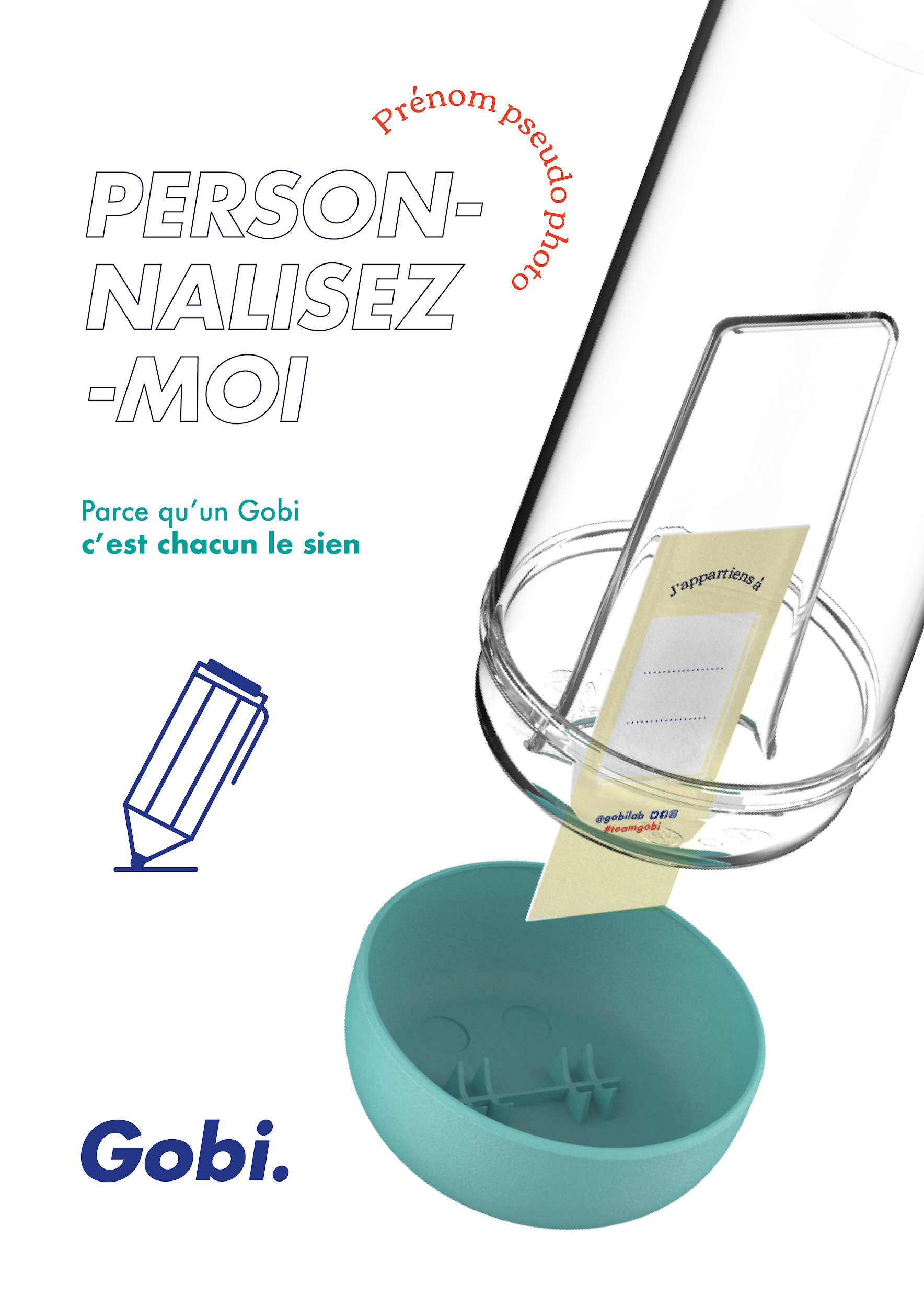 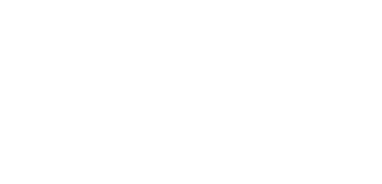 La gobicarte 
rectangle

du Gobi Original et du Gobi Mini
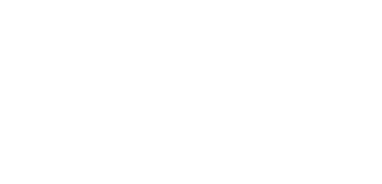 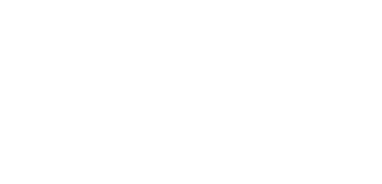 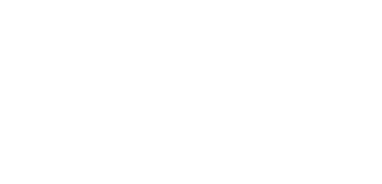 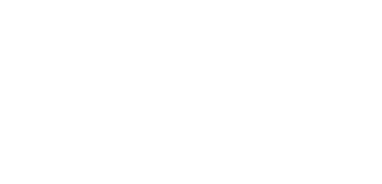 L’ouverture du fichier
Lorsque vous ouvrez le template sur Photoshop, le calque suivant apparaît.
Il indique les marges de sécurité à respecter lors de la création de votre gobicarte.
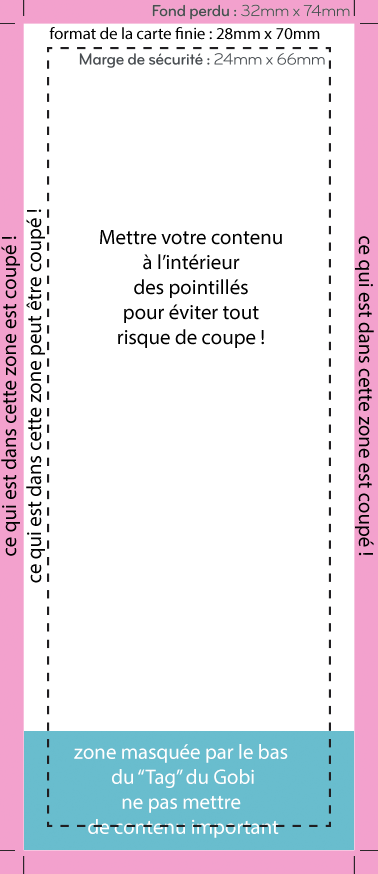 Vous pouvez faire disparaître/réapparaître ce calque en cliquant sur l’oeil. 

 






Une fois votre création terminée, vérifiez avec ce calque si l’intégralité de votre visuel sera bien visible une fois imprimé !
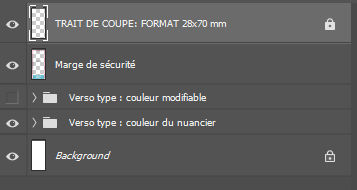 Les indications à suivre
Zone rose : c’est un fond perdu. Etendez obligatoirement  votre visuel jusque-là.
Evitez de laisser des bordures blanches! Elles pourraient se voir après découpe.
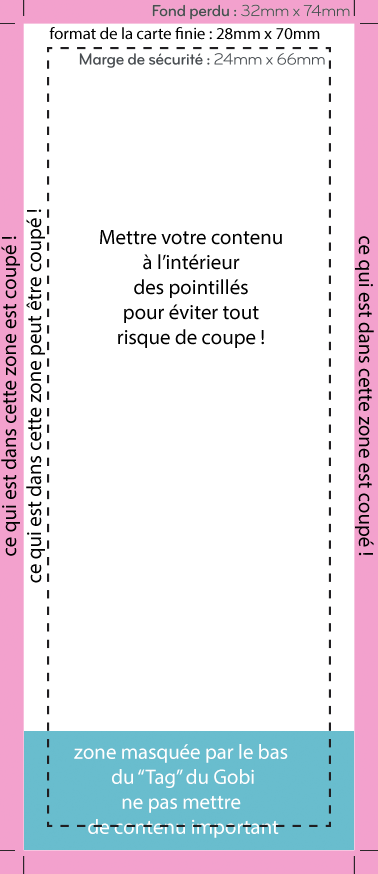 ATTENTION !
Ces zones n’étant pas visibles une fois la carte insérée dans le Gobi, ne pas y mettre d’informations importantes.
Traits de coupe : doivent toujours être visibles sur votre création.
Zone bleue : c’est un fond perdu. Etendez obligatoirement votre visuel jusque-là. 
Evitez de laisser du blanc!
Une gobicarte rectangle réussie !
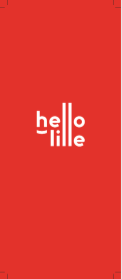 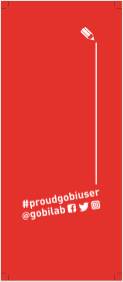 ✓ L’intégralité de la surface de la carte a été remplie, même au niveau de la zone découpée (zone rose) et de la zone masquée par le tag (zone bleu).

✓ Les informations importantes du visuel sont centrées dans la zone visible.

✓ Les traits de coupe sont visibles.
Verso
Recto
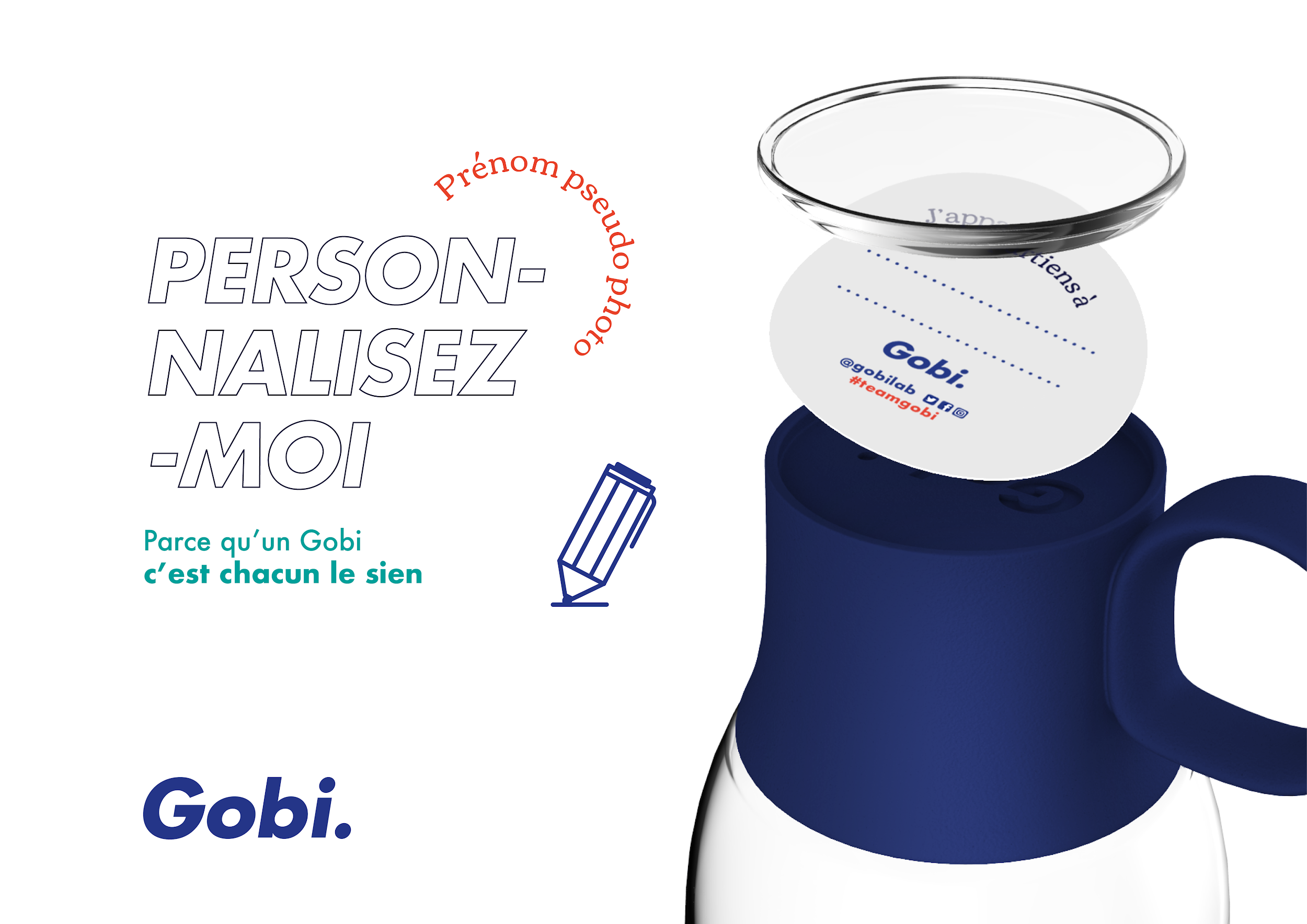 La gobicarte 
ronde

du Gobi Street et du Gobi Indoor
L’ouverture du fichier
Lorsque vous ouvrez le template sur Photoshop, vous avez la possibilité d’utiliser 3 modèles : 







Faites disparaitre / réapparaitre les modèles en cliquant sur l’oeil et ne conservez que celui qui vous convient le mieux.

Exemple :
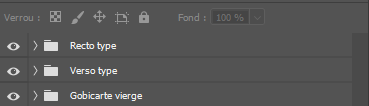 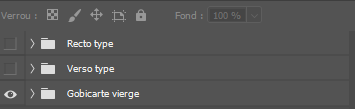 Ici, seul le modèle de gobicarte vierge est visible sur votre écran.
Les indications à suivre
Trait de coupe : doit toujours être visible sur votre création.
Fond perdu : doit obligatoirement être de la même couleur/ avoir le même fond que votre gobicarte ronde.
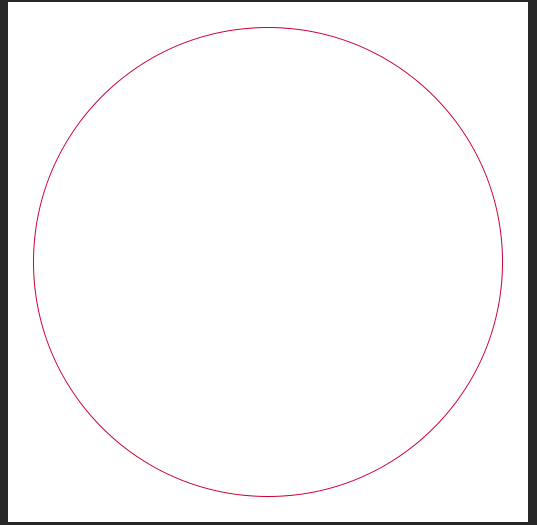 Gobicarte ronde: ceci est la zone visible de la gobicarte. Faites apparaître votre création ici.
Une gobicarte ronde réussie !
Recto
Verso
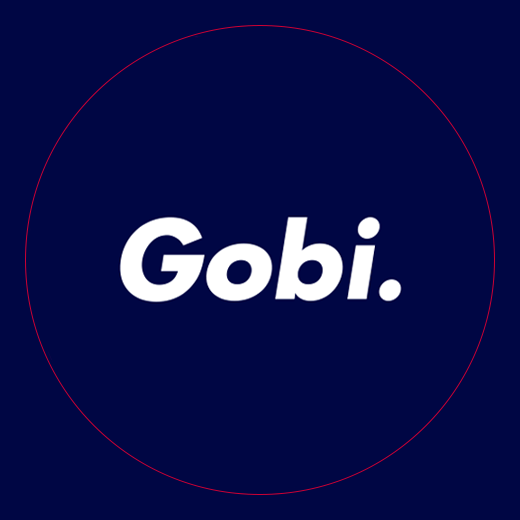 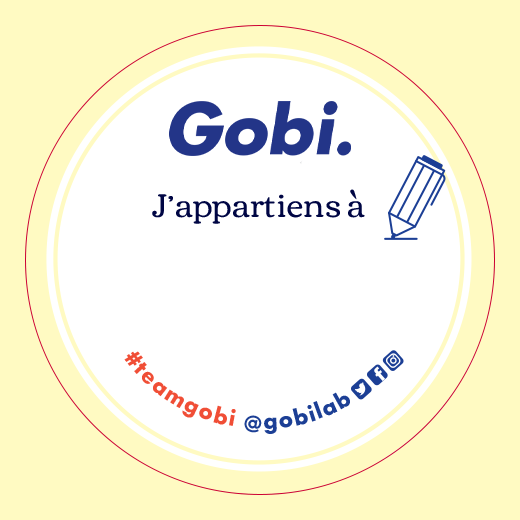 ✓ Le fond perdu est rempli et de la même couleur que le fond de la gobicarte.

✓ Les informations importantes du visuel sont centrées dans la zone visible.

✓ Le trait de coupe est visible.